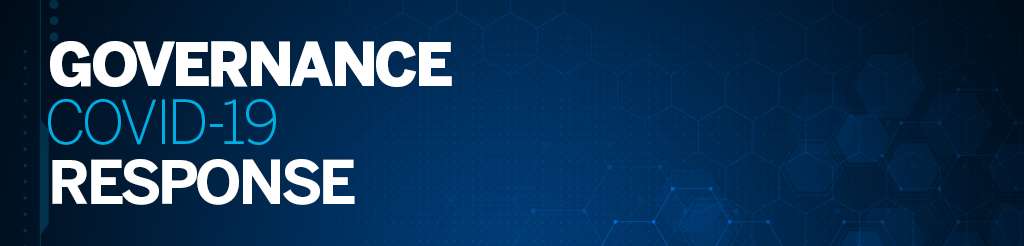 Гибкий подход к осуществлению казначейских операций в период пандемии СOVID-19
19 апреля 2020 г.
Гибкий подход к осуществлению казначейских операций в период пандемии COVID-19
Общие условия
	
2)  Обеспечение непрерывности функционирования	
	
3) Введение чрезвычайных механизмов для ключевых функций Казначейства	

4) Действия после окончания пандемии – восстановление, реконструкция и отказоустойчивость
2
Гибкий подход Казначейства к осуществлению мер реагирования: общемировой контекст
Перед правительствами стоят проблемы уникального характера, вызванные COVID19:
Реагирование на беспрецедентные потребности медицинского, экономического и социального характера
Обеспечение функционирования государственных органов
Критически важные требования для казначейских операций:
Как быстро осуществлять перевод средств на нужные цели
Как обеспечить прозрачность и эффективность

В данном документе анализируется опыт Казначейств по решению этой беспрецедентной проблемы – «Гибкий подход к осуществлению казначейских операций в период пандемии COVID-19»
3
Гибкий подход к осуществлению казначейских операций в период пандемии COVID-19:  три блока
Обеспечение непрерывности функционирования
Введение чрезвычайных механизмов для ключевых функций казначейства
Действия после окончания пандемии
Внутренняя координация
Планирование коммуникационно-информационной деятельности
План аварийного восстановления – мониторинг и итеративный подход
Определение нормативных положений, регламентирующих критически важные функции
Оперативный анализ бизнес-процессов и подготовка временных инструкций для работы Казначейства
Планирование обеспечения непрерывности функционирования
Механизмы предоставления финансирования на случай катастрофических рисков
Готовность систем
4
Гибкий подход (agile) Казначейства к осуществлению мер реагирования: обеспечение непрерывности функционирования
Перевод Казначейства в режим чрезвычайного функционирования, предусматривающий гибкость и возможность быстрого реагирования
Обеспечить соблюдение ключевых требований в части прозрачности и подотчётности
Выстроить меры реагирования на основе принципов эффективного управления финансами
Минимизировать последствия перебоев – координация внутри Казначейства
Сформировать Комитет Казначейства по управлению в условиях кризиса
Ввести правила социального дистанцирования
Обеспечить расстановку персонала – Подготовить список персонала и график смен; максимально широко использовать удалённый формат работы; подготовить план замены выбывающих сотрудников
Подготовить план информирования
Доводить непротиворечивую, последовательную, основанную на фактах информацию в соответствии с подготовленным планом
Контролировать выполнение плана восстановления функционирования
Предусмотреть план мониторинга
Назначить ответственного за обратную связь
Собирать обратную связь от ключевых отраслевых министерств и организаций, предоставляющих услуги, непрерывно и итеративно применять меры, направленные на совершенствование
5
Гибкий подход Казначейства к осуществлению мер реагирования: введение чрезвычайных механизмов
Нормативные положения, критически важные бизнес-функции и временные инструкции
Обработка платежей
Анализ существующих нормативных положений, регламентирующих действия в чрезвычайных ситуациях
Выявление критически важных функций Казначейства
Оперативный анализ бизнес-процессов и подготовка временных инструкций по работе Казначейства – основные процессы представлены ниже
Обработка платежей: приоритезация платежей, минимизация изменения в части заработной платы, ускоренные процедуры для платежей, связанных с COVID, по ускоренной процедуре; низкий приоритет платежам, которые можно совершить позже
Максимально широкое использование электронных платежей
Управление ликвидностью и потоками денежных средств
Фидуциарный надзор и отчётность
Принятие чрезвычайных мер для управления ликвидностью и потоками денежных средств; перевод всех государственных средств на ЕКС; обособление средств доноров 
Пересмотр лимитов санкционирования
Использование прямых трансфертов учреждениям, предоставляющим услуги; централизация платежей при объединённых закупках; координация с парламентом
Публикация отчётов об исполнении бюджета – еженедельно, ежемесячно, ежеквартально; в идеале - ежедневно
Обеспечение «аудиторского следа» для всех операций
Отслеживание всех связанных с COVID платежей посредством ИСУГФ; специальные коды; альтернативные решения
Создание системы «красных флажков» на случай мошенничества  
Разработка порядка доступа к цифровым/сканированным документам
6
Гибкий подход Казначейства к осуществлению мер реагирования: действия после окончания пандемии – восстановление, реконструкция и отказоустойчивость
COVID-19 вполне может стать «новой нормой» в организации многих аспектов повседневной работы и функций. Важным приоритетом в казначейских операциях должно стать формирование готовности на будущее. Помимо немедленных мер реагирования правительствам нужно задуматься о реформах второго и третьего поколения, чтобы обеспечить непрерывность функционирования, повысить безопасность и укрепить доверие.
Подготовить или усовершенствовать план обеспечения непрерывности работы и план аварийного восстановления
Укреплять системы ИКТ, их безопасность и инфраструктуру, включая возможности систем
Оценить динамику восстановления
Планирование непрерывности функционирования
Осуществлять меры реагирования на основании стратегии финансирования действий на случай катастрофических рисков
Сформировать резервные фонды (если они отсутствуют)
Открыть целевые счета
Механизмы финансирования на случай катастрофических рисков
Расширить охват единым казначейским счётом (ЕКС)
Способствовать использованию технологий при выполнении функций государственного управления
Поддерживать процессы, связанные с реализацией пакета стимулирования
Усилить последующие проверки / обзоры, которые проводятся министерствами и органами внутреннего аудита
Координировать действия с высшим органом аудита (ВОА) в целях осуществления внешнего надзора.
Готовность систем
7
Краткое обобщение
Обеспечение непрерывности казначейских операций
Введение чрезвычайных механизмов
Работа после прекращения пандемии
8